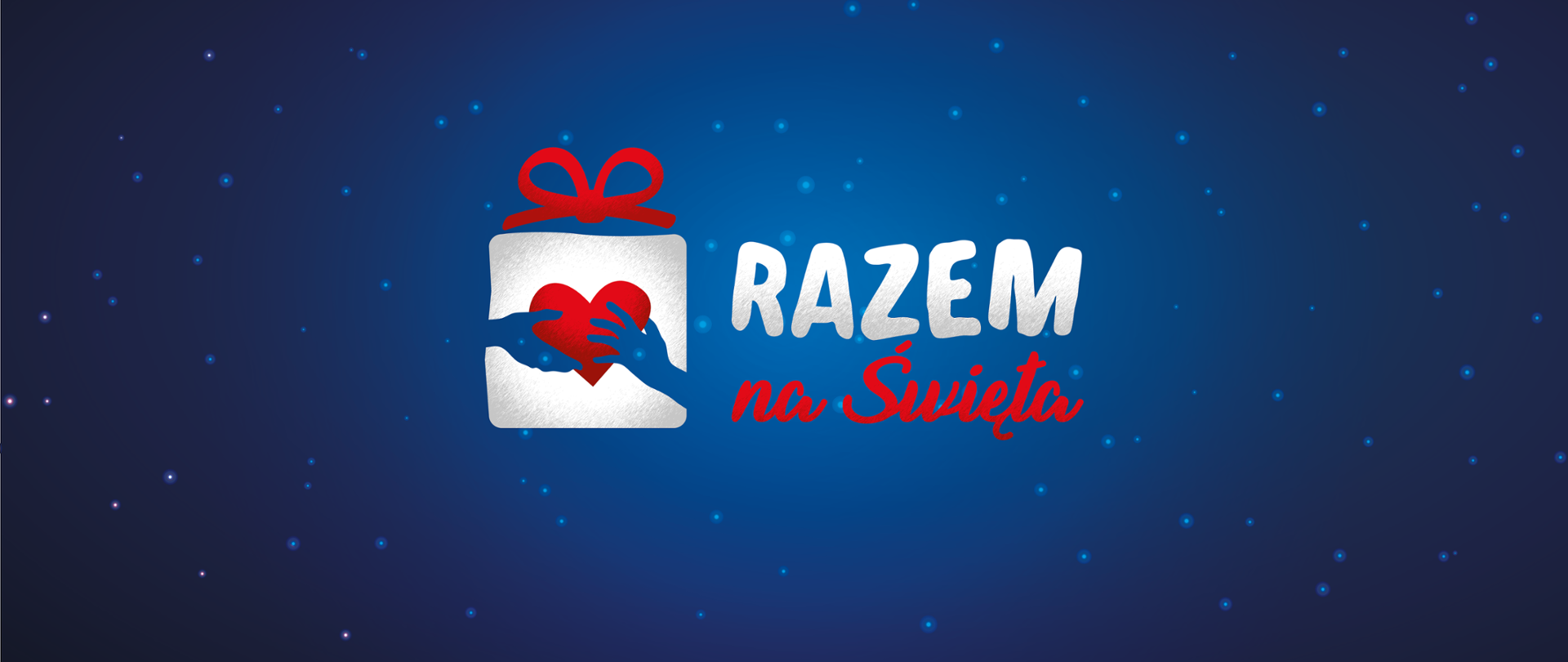 ŚWIĘTA TO NIE MIEJSCE, A BLISCY.
JEST TO BARDZO SZCZERE PRZEYSŁOWIE, KTÓRE NIESTETY W TYM ROKU MUSIAŁO ZMIENIĆ ZNACZENIE. WIADOMO, ŻE w TE ŚWIĘTA NIE BĘDZIEMY RAZEM Z CAŁĄ RODZINĄ, JEST MI Z TEGO POWODU BARDZO PRZYKRO, ALE TŁUMACZĘ SOBIĘ TO TYM, ŻE JEST TO DLA ZARÓWNO MOJEGO, JAK I ICH BEZPIECZEŃSTWA.
Niestety w związku z panującą epidemią, tegoroczne Święta Bożego Narodzenia wyglądają zupełnie inaczej, niż w ostatnich latach. Jednakże nie możemy się poddawać, musimy pomagać innym, jak najlepiej umiemy, jednak musimy robić to w bardzo przemyślany i odpowiedzialny sposób. Ja z niewielką pomocą mojej siostry postanowił obdarować moich najbliższych oraz sąsiadów drobnymi, słodkimi upominkami, mianowicie chodzi mi tutaj o bardzo pyszne pierniczki.
A OTO ZDRADZĘ SKŁADNIKI, Z KTÓRYCH WYCHODZĄ TAKIE CUDEŃKA 
1/4 szklanki miodu
80 g masła
1/2 szklanki miałkiego brązowego cukru lub cukru pudru
1 jajko
2 i 1/4 szklanki mąki pszennej
1 łyżeczka sody oczyszczonej
1,5 – 2 łyżki przyprawy korzennej do piernika
opcjonalnie: 1 łyżeczka kakao (jeśli lubicie, gdy pierniczki mają ciemniejszy kolor)
A OTO W JAKI SPOSÓB JE PRZYGOTOWUJĘ :
Miód, masło i cukier podgrzewam w garnuszku i mieszam, do rozpuszczenia się cukru, studzę. Dodaję pozostałe składniki i wyrabiam lub miksuje.  Jeśli ciasto jest zbyt sypkie dodaje więcej płynnego miodu do osiągnięcia odpowiedniej konsystencji i miksuje. Jeśli ciasto będzie zbyt miękkie, chłodzę (będzie się lepiej wałkowało).
Wałkuje na stolnicy na grubość 2 – 3 mm lekko podsypując mąką (grubsze pierniczki są bardziej miękkie po upieczeniu). Robię pierniczki o dowolnych kształtach i przekładam na blachę wyłożoną papierem do pieczenia.
Układam na blaszce wyłożoną papierem do pieczenia i piekę około 8 – 10 minut w temperaturze 170 – 180ºC. Uważam, by nie piec za długo, będą zbyt kruche i będą miały posmak goryczy. Wyjmuje z piekarnika, studzę na kratce.
Pierniczki z otworkiem do przewlekania – otworek robię przed pieczeniem (np. słomką do napojów).
Pierniczki z cukierkowymi witrażykami – również przed upieczeniem w dużym pierniczku robię mniejszy otworek, nasypuje do niego pokruszonych landrynek i piekę na macie teflonowej, ściągam z blachy dopiero po wystudzeniu.
Lukruje lub dekoruję po upieczeniu i po zmięknięciu pierniczków.
Pierniczki po upieczeniu są twarde, później zmiękną (należy je przechowywać w szczelnie zamkniętym pojemniku). Bardzo długo i dobrze się przechowują (nawet kilka miesięcy). Można upiec je kilka tygodni przed świętami, lukrowanie zostawiając na później.
A OTO KILKA ZDJĘĆ Z PODJĘTEJ PRZEZE MNIE INICJATYWY:
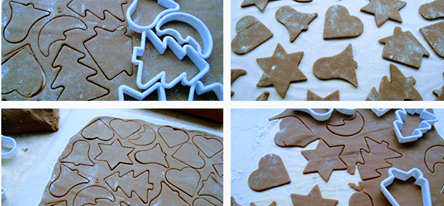 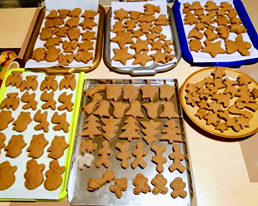 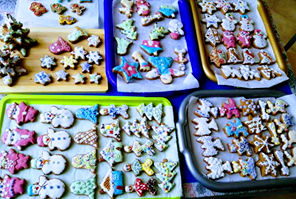 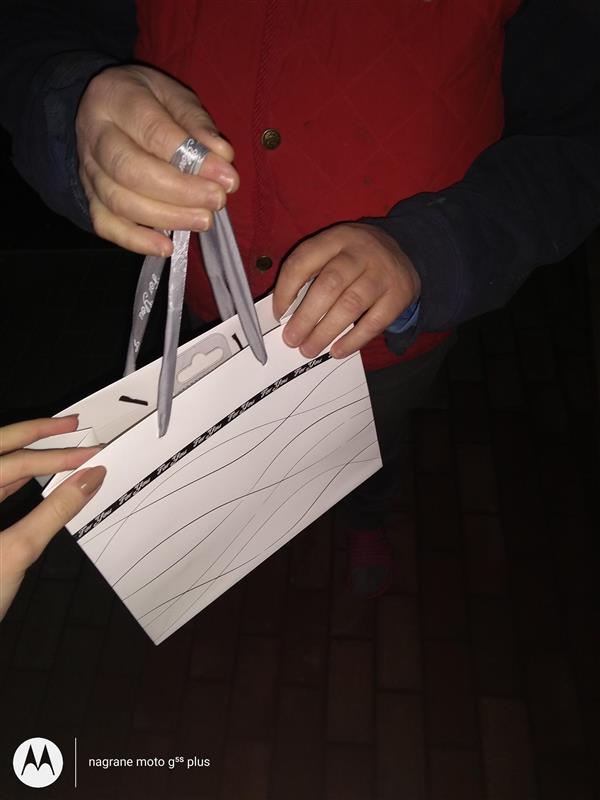 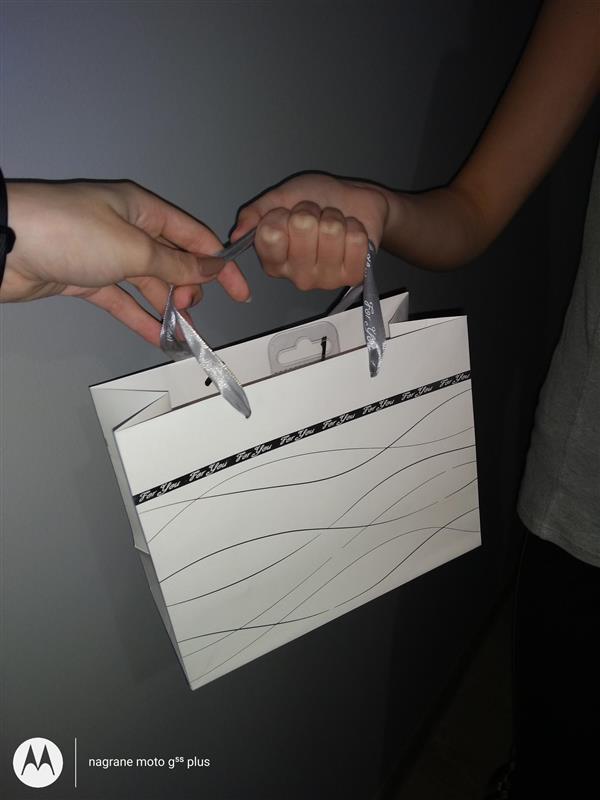 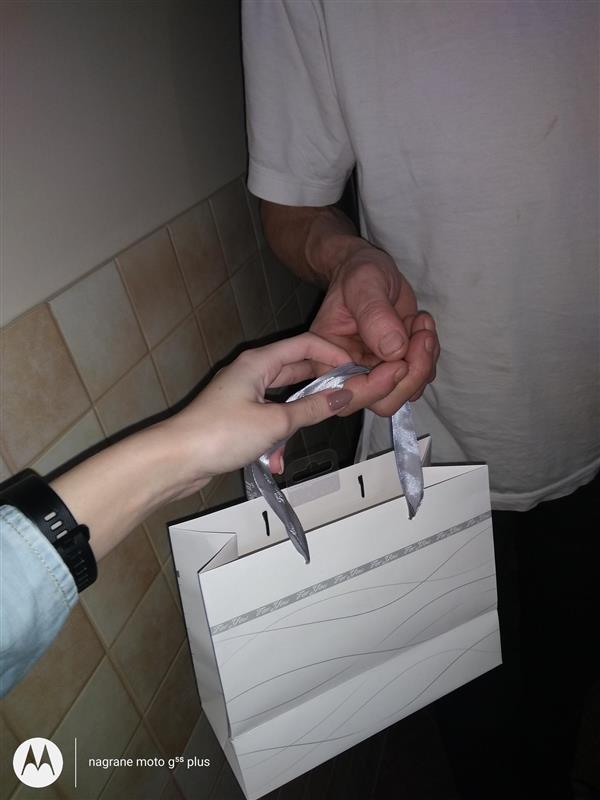 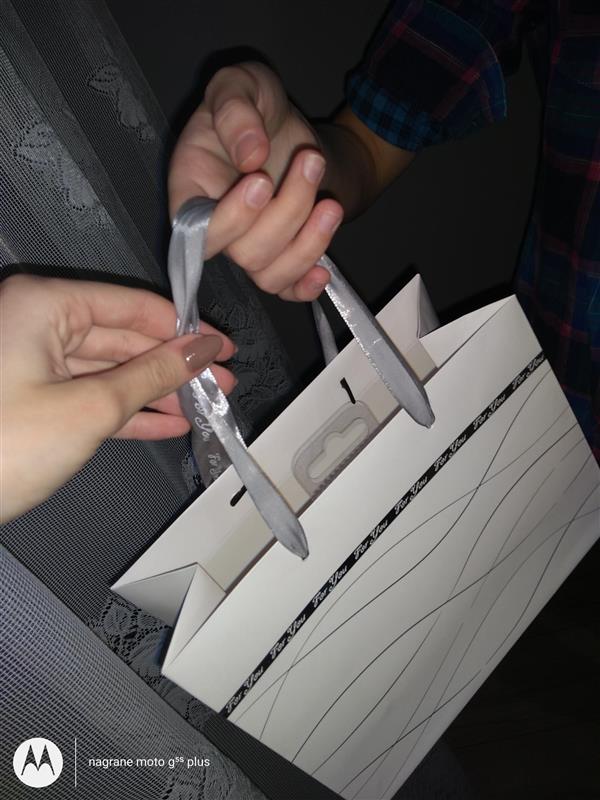 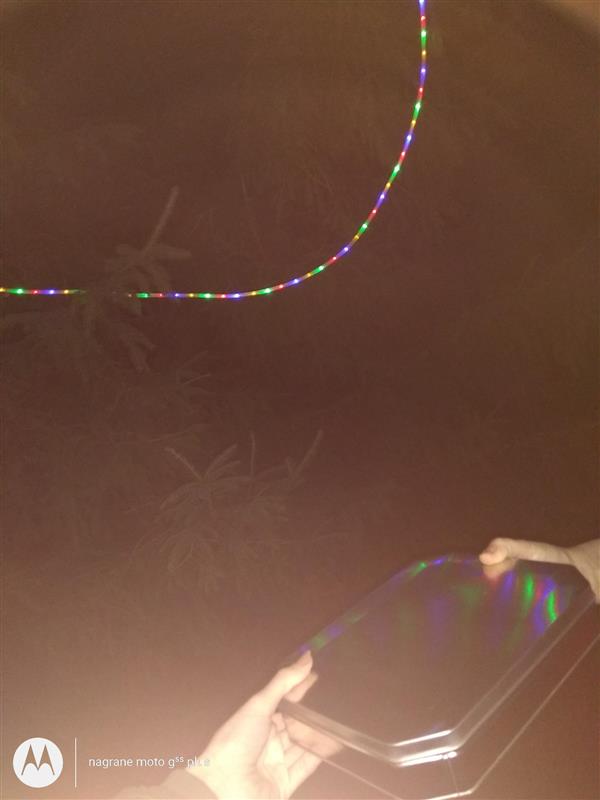 SPĘDZIŁAM NAD ROBIENIEM TYCH PIERNICZKÓW NIEMAL CAŁY DZIEŃ, ALE BYŁO WARTO, NA PEWNO NIE BYŁ TO STRACONY CZAS, NIE DOŚĆ, ŻE SPĘDZIŁAM CZAS Z NAJBLIŻSZYMI, CO NIE ZDAŻA SIĘ ZBYT CZĘSTO BO JEDNAK MOI RODZICE MAJĄ PRACĘ, A JA I MOJA SIOSTRA SZKOŁĘ I ZWIĄZANĄ Z NIĄ NAUKĘ. WZRUSZAJĄCYM MOMENTEM BYŁO TAKŻE SAMO WRĘCZANIE TYCH PIERNICZKÓW, ZOBACZYŁAM WÓWCZAS ODROBINĘ UŚMIECHU I NADZEI U LUDZI, U KTÓRYCH NIGDY WCZEŚNIEJ TEGO NIE WIDZIAŁAM. PODSUMOWUJĄC BYŁA TO BARDZO DOBRA INICJATYWA, DO KTÓREJ NA PEWNO ZACHĘCĘ MOICH ZNAJOMYCH.
CHCIAŁABYM BARDZO PODZIĘKOWAĆ ZA MOŻLIWOŚĆ UCZESTNICTWA W TEJ AKCJI . DAŁA MI ONA BARDZO DUŻO DO MYŚLENIA.